A
文
The Diversity of Writing Systems
by Simon Ager
Ω
ك
Summary
Writing systems of Europe
Writing systems of Africa
Writing systems of North America
Writing systems of Asia
Writing systems of Oceania
Constructed scripts
Writing systems of Europe
Dalecarlian Runes
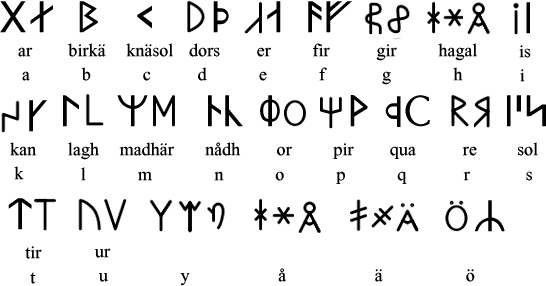 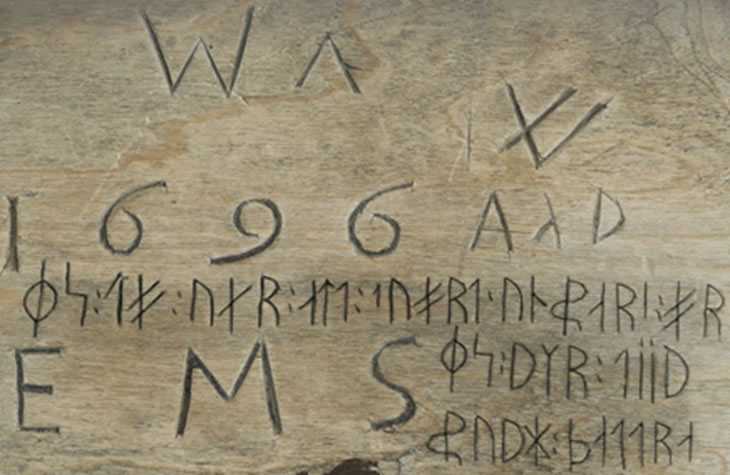 Source
Writing systems of Europe
Old Hungarian alphabet
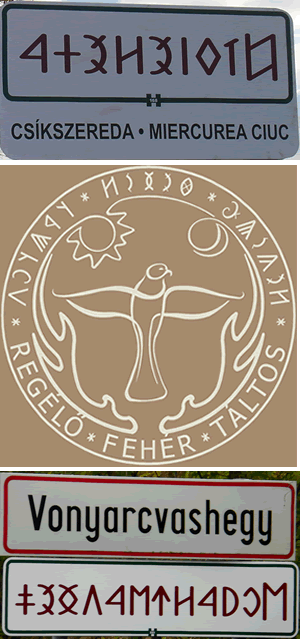 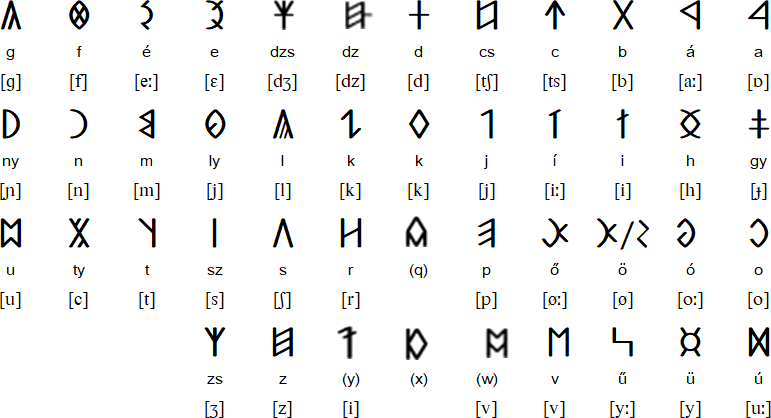 Writing systems of Europe
Old Church Slavonic
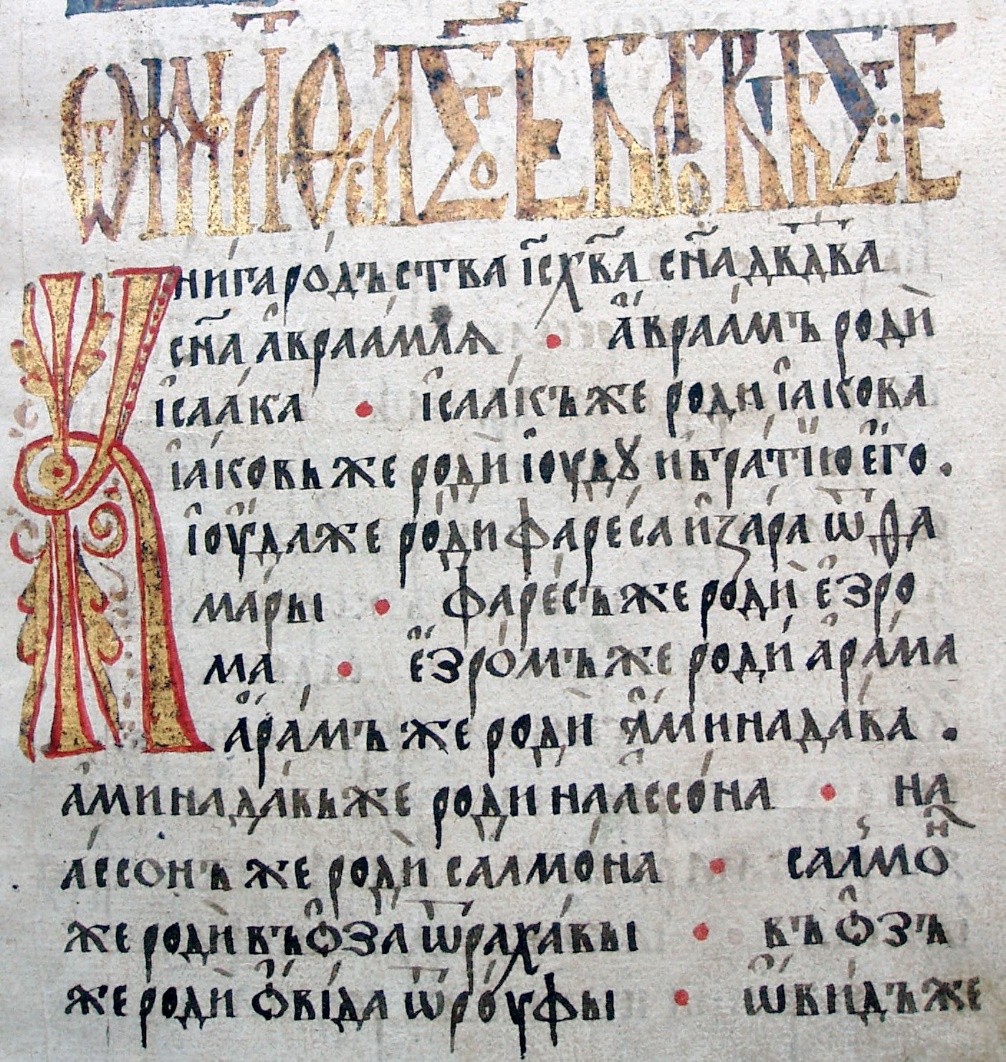 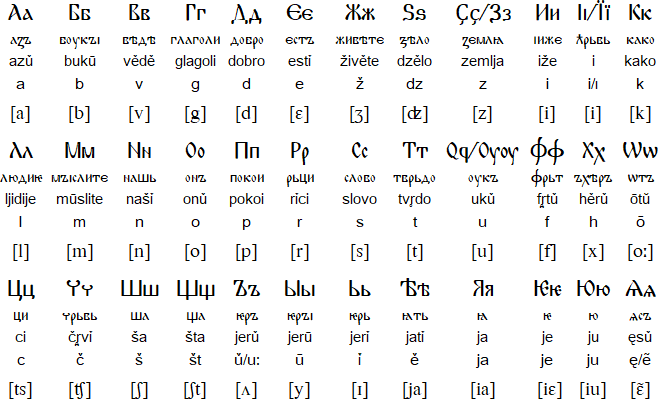 Source
Writing systems of Europe
Gaelic script / cló gaelaċ
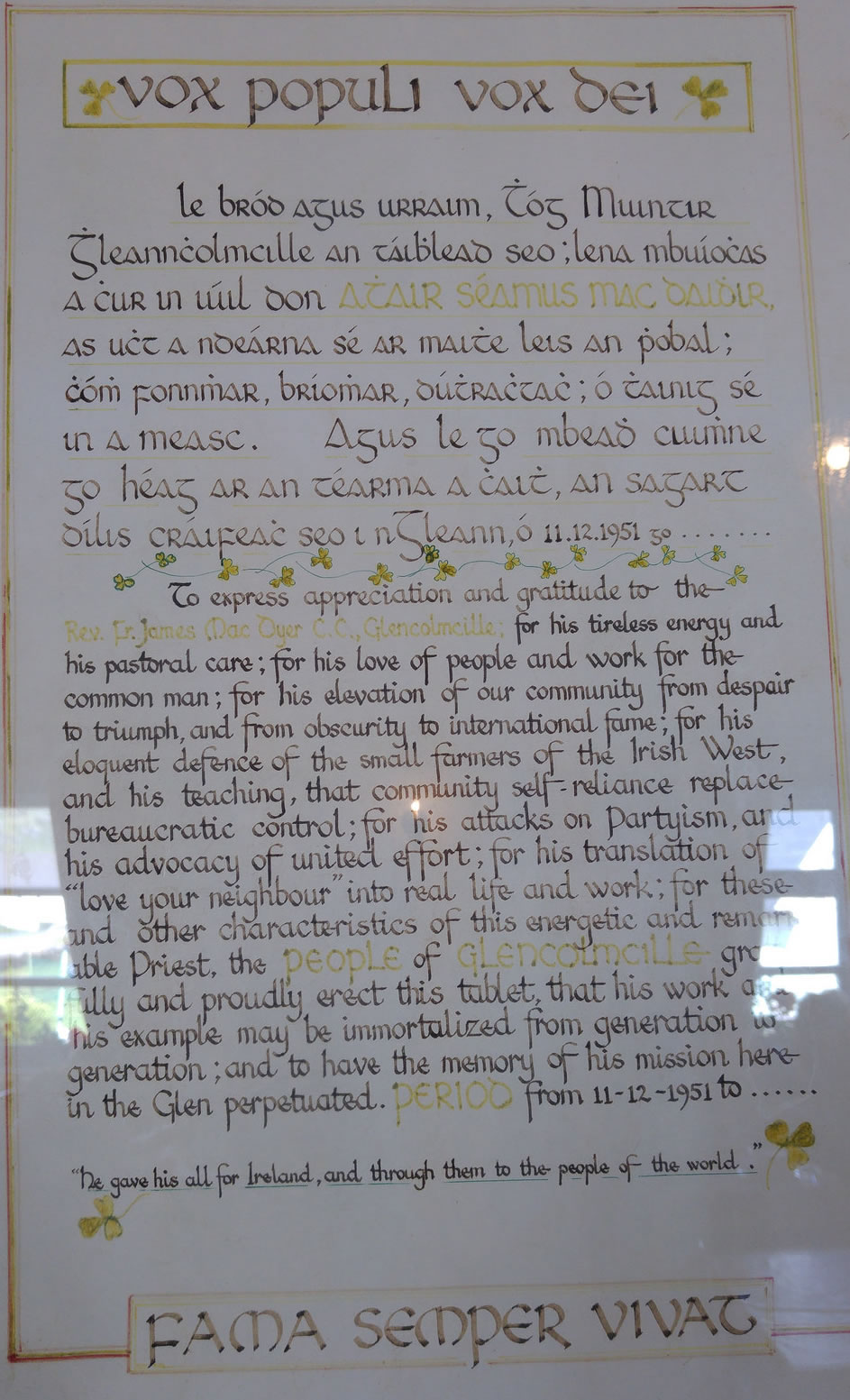 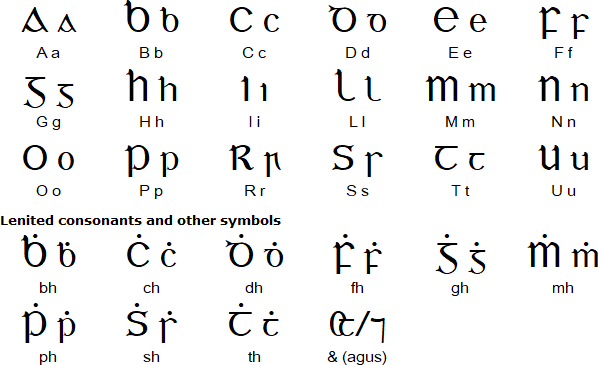 Writing systems of Europe
Gaelic script / cló gaelaċ
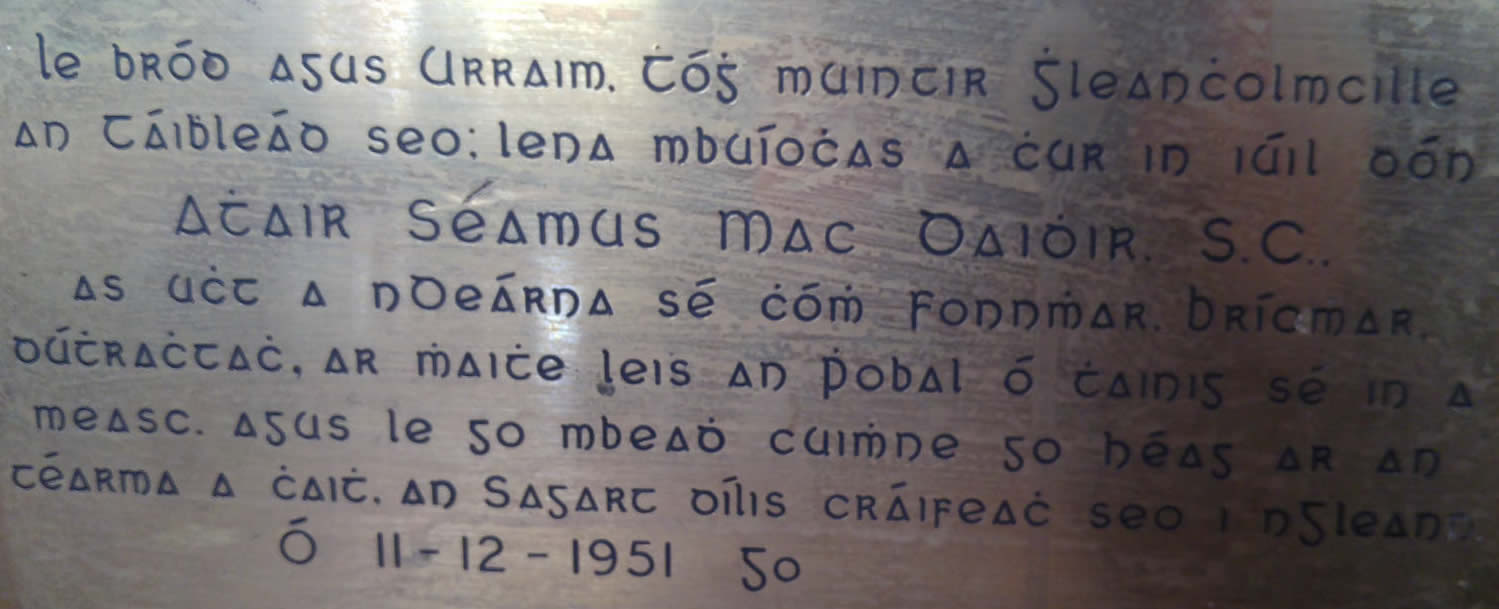 Writing systems of Africa
Ogham / ᚛ᚑᚌᚐᚋ᚜
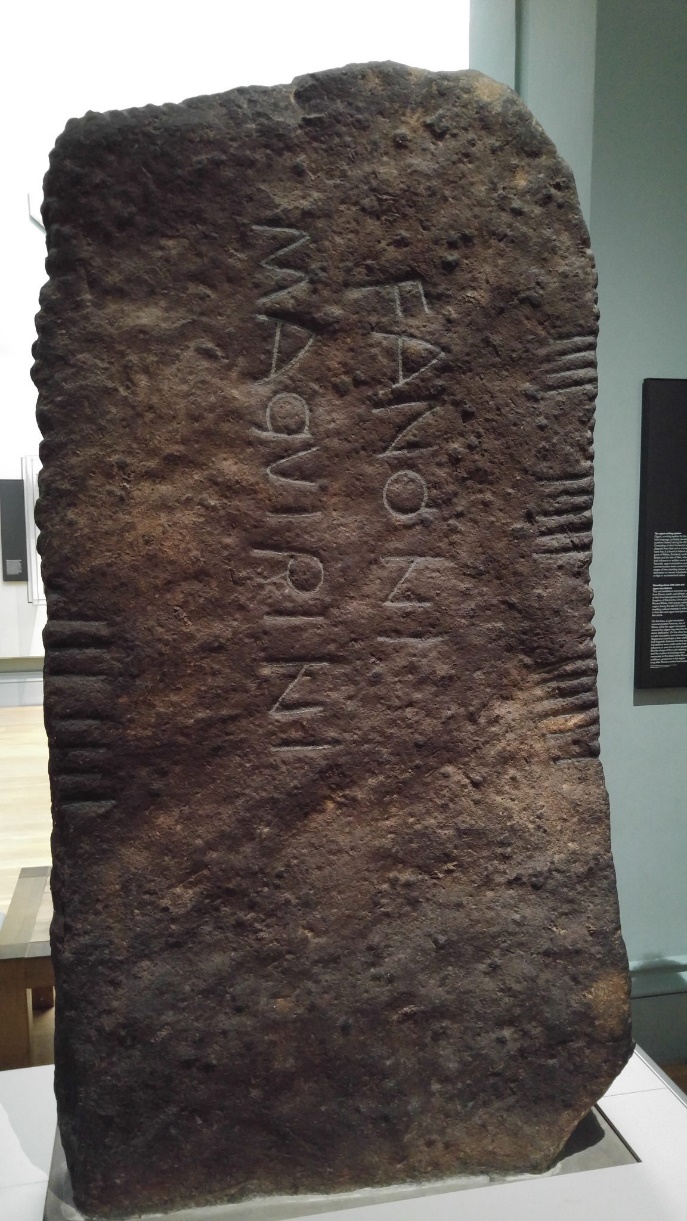 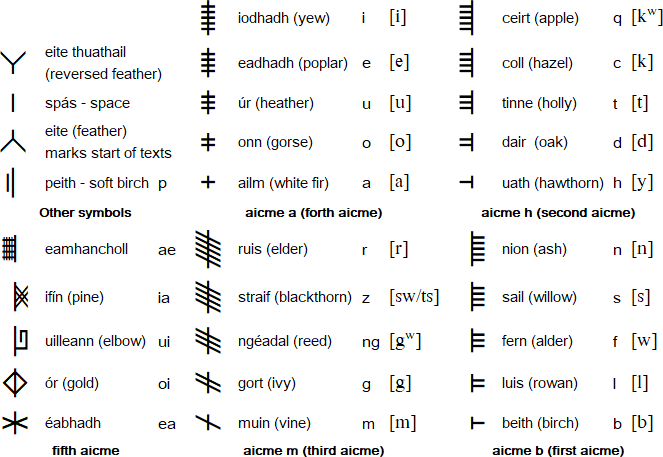 Writing systems of Africa
Ge‘ez script (ግዕዝ)
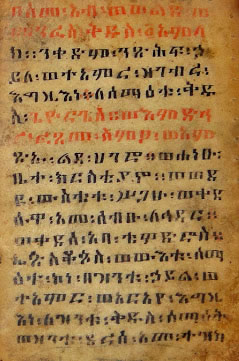 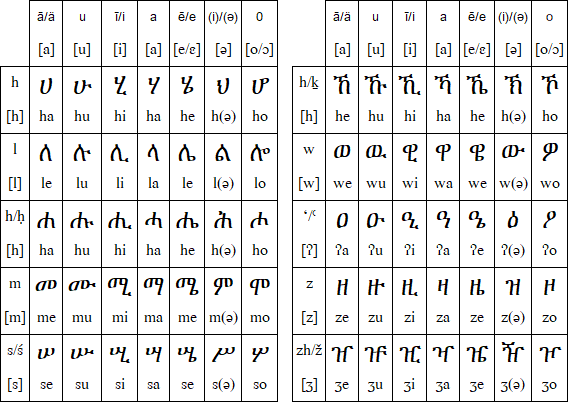 Source
Writing systems of Africa
Vai (ꕙꔤ)
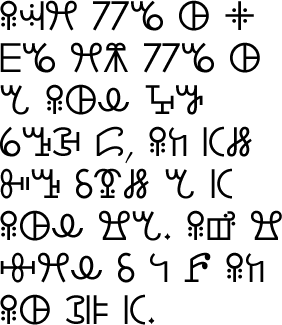 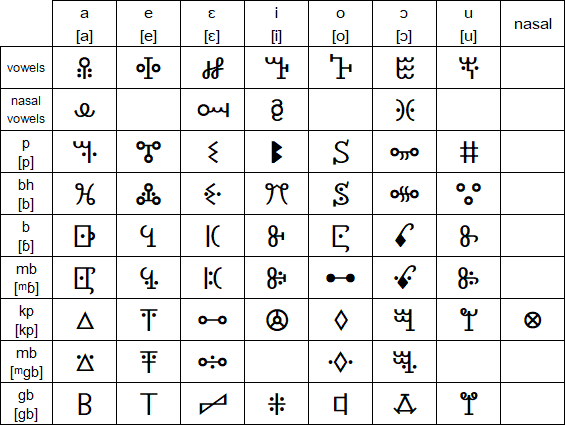 Writing systems of Africa
Kpelle
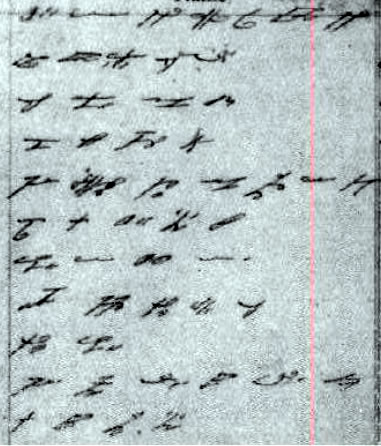 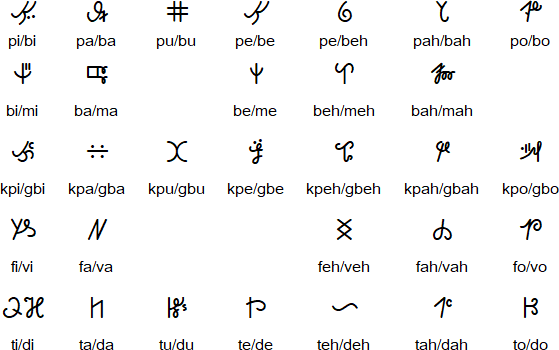 Source
Writing systems of Africa
Loma
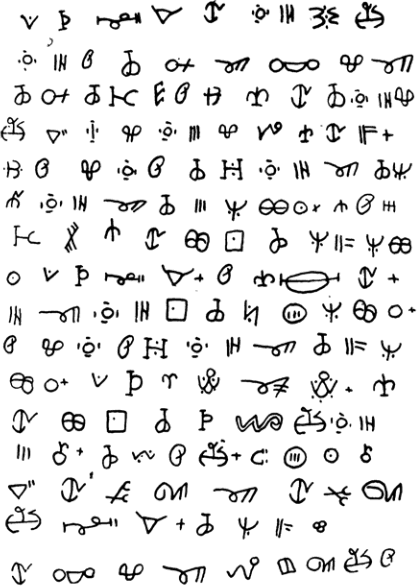 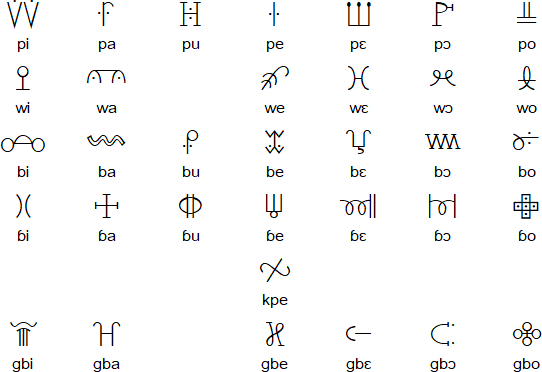 Source
Writing systems of Africa
Mende (ki-ka-kui)
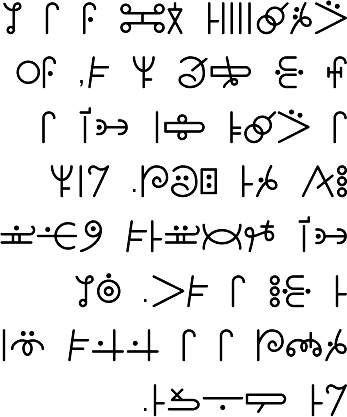 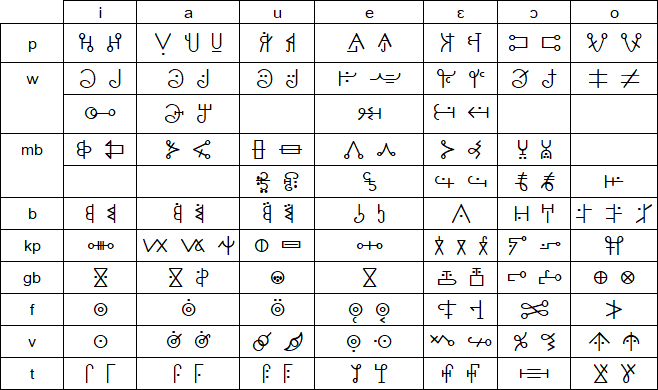 Writing systems of North America
Cherokee (ᏣᎳᎩ / Tsalagi)
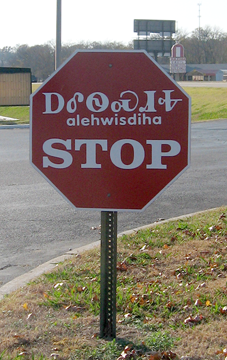 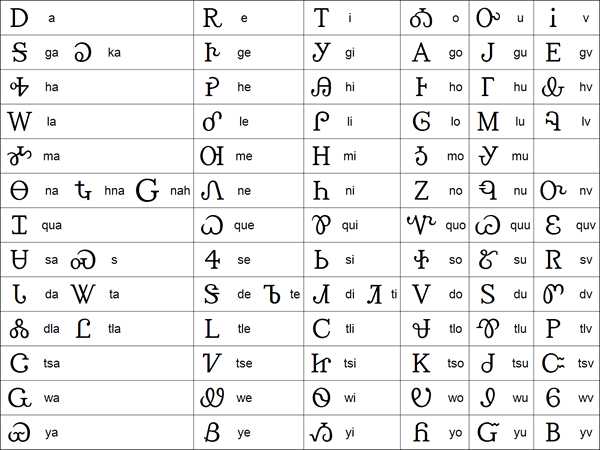 Source
Writing systems of North America
Cherokee (ᏣᎳᎩ / Tsalagi)
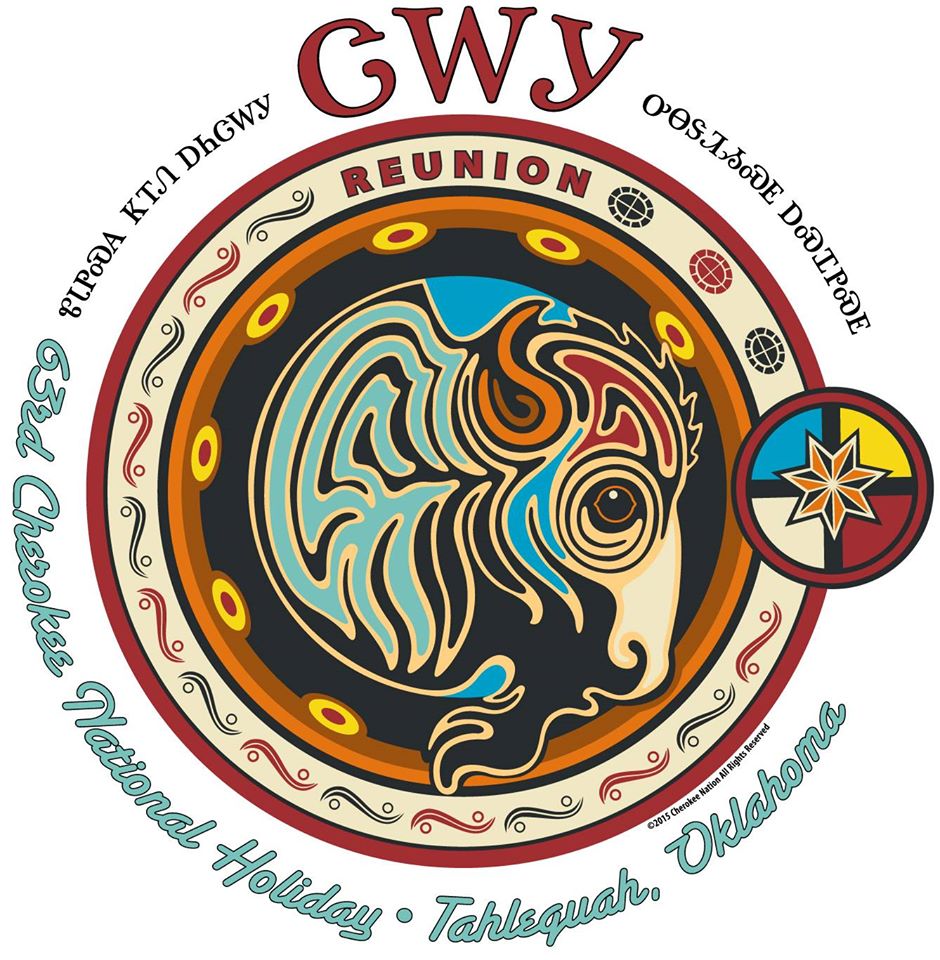 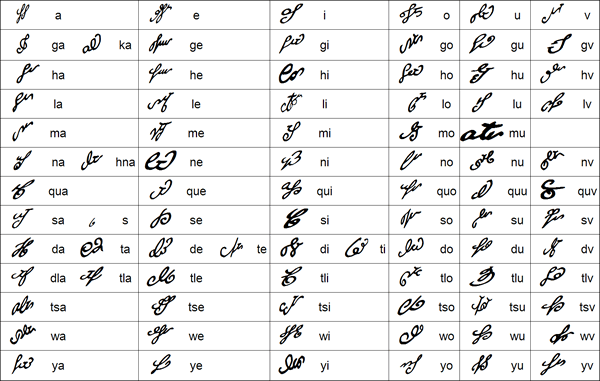 Source
Writing systems of North America
Inuktitut syllabics (ᑎᑎᕋᐅᓯᖅ ᓄᑖᖅ)
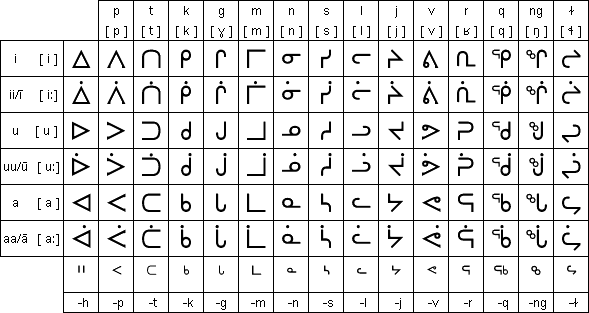 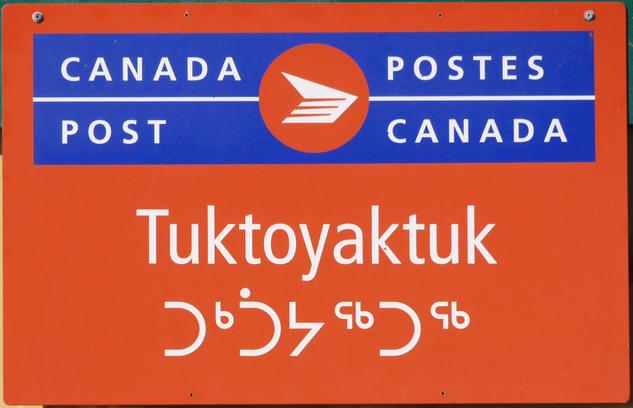 Source
Writing systems of North America
Cree syllabics
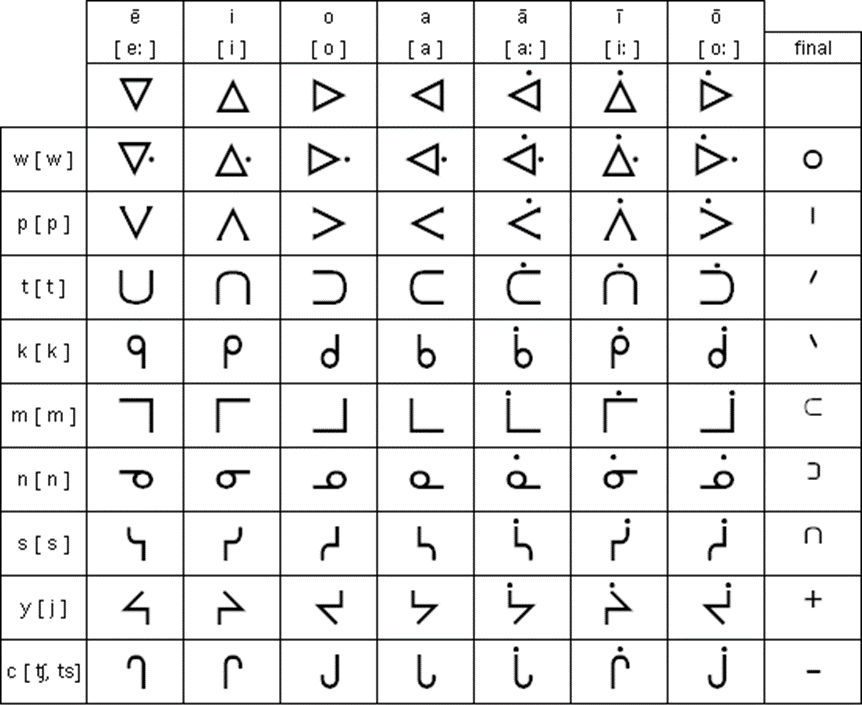 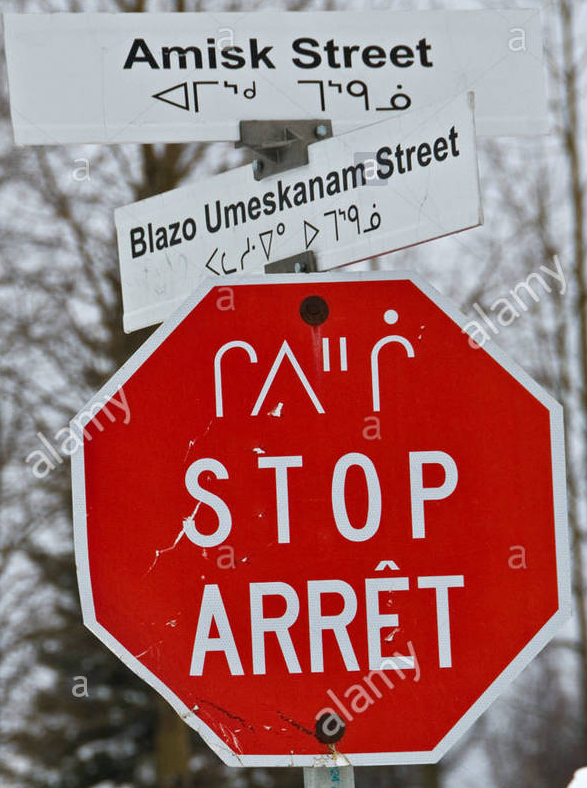 Source
Writing systems of North America
Deseret alphabet (𐐔𐐯𐑅𐐨𐑉𐐯𐐻)
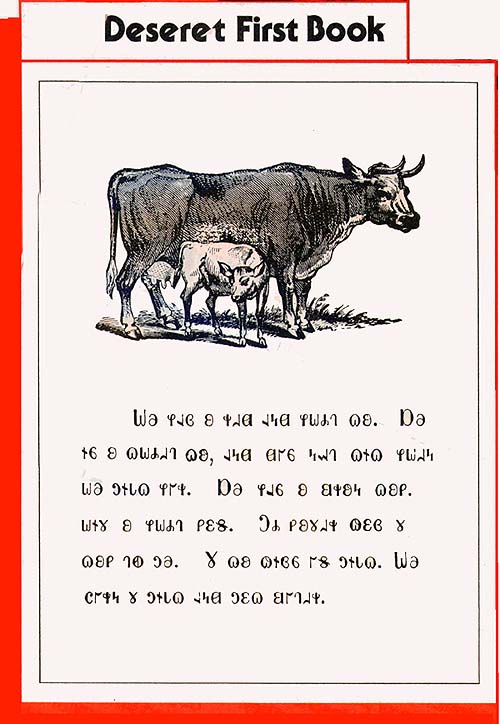 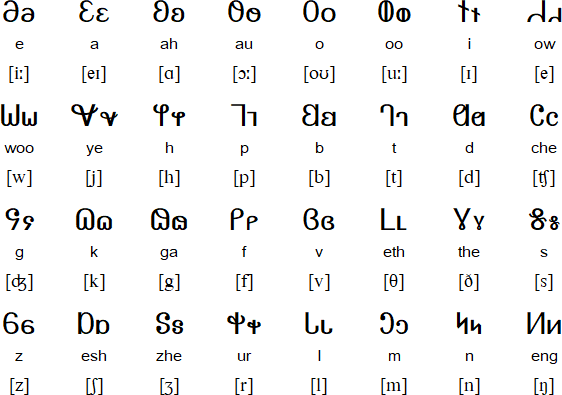 Source
Writing systems of North America
Naguaké Taíno Pictographic Alphabet
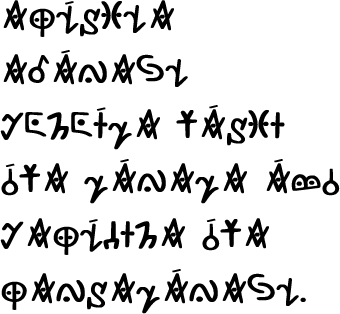 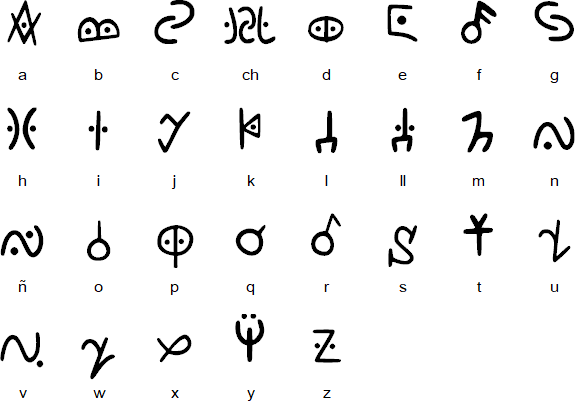 Writing systems of Asia
Baybayin Script
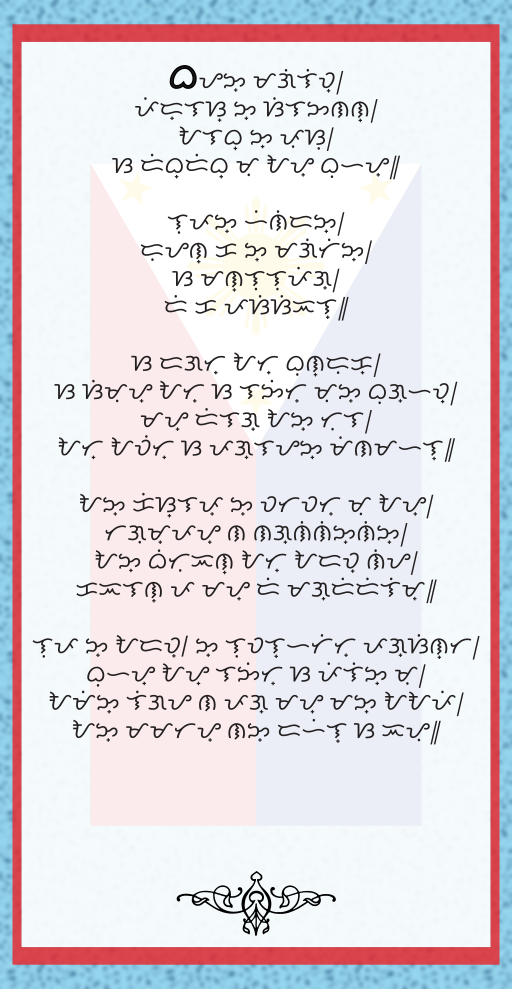 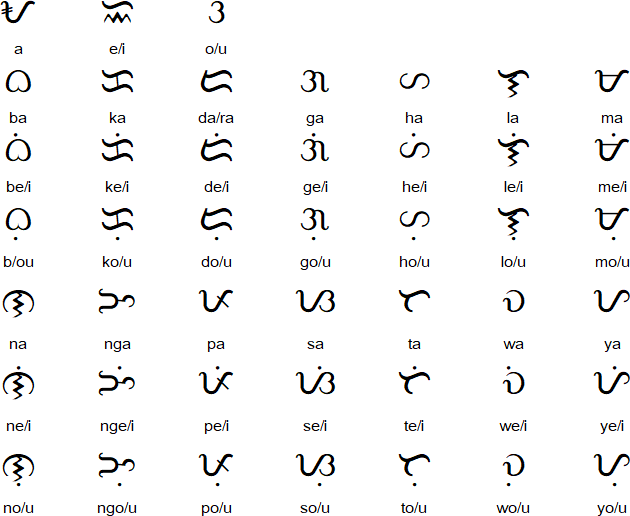 Source
Writing systems of Asia
Balinese (Aksara Bali / Hanacaraka)
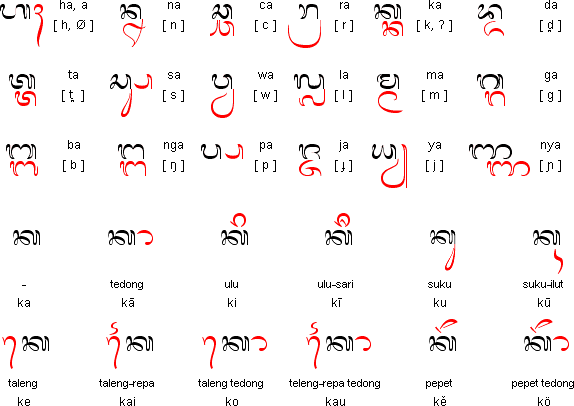 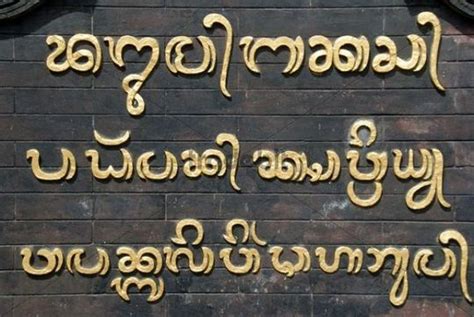 Source: sign on Pura Besakih temple, Bali, Indonesia
Writing systems of Asia
Cham
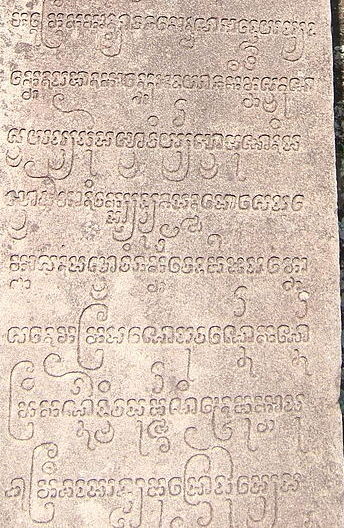 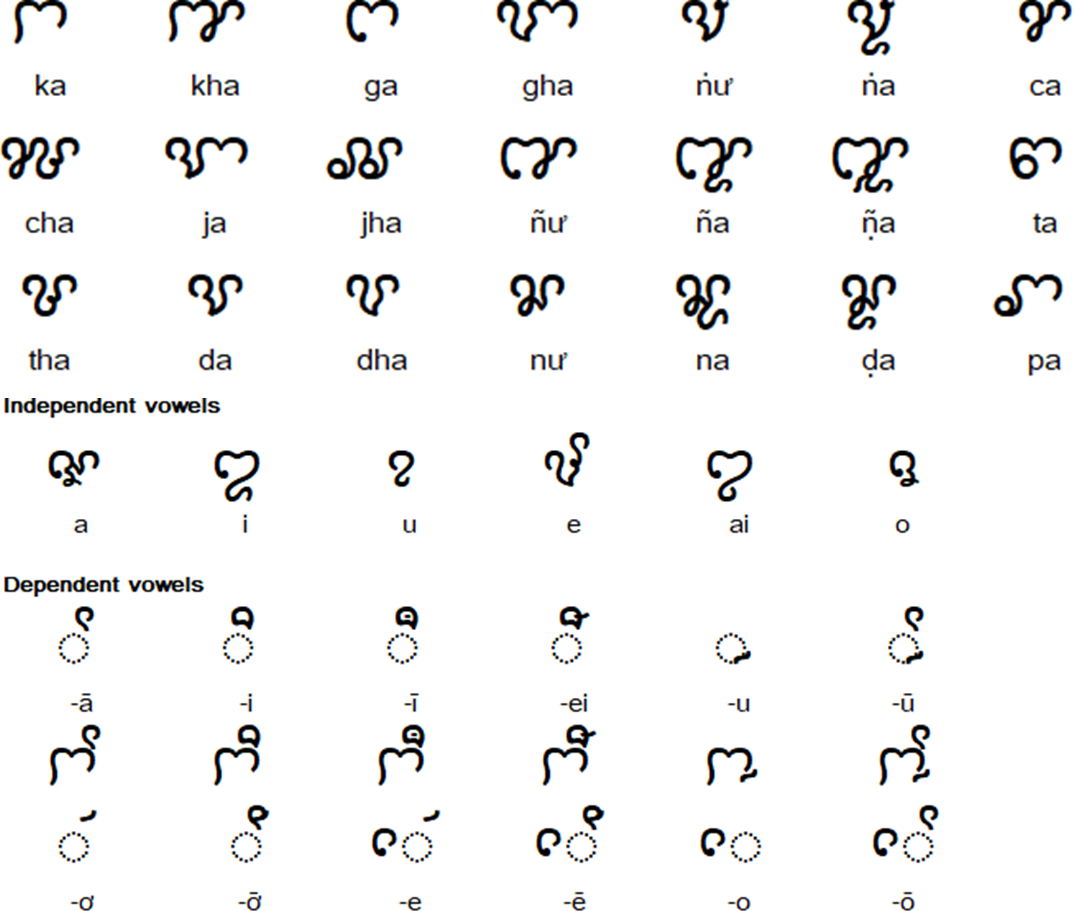 Source
Writing systems of Asia
Sinhala (සිංහල)
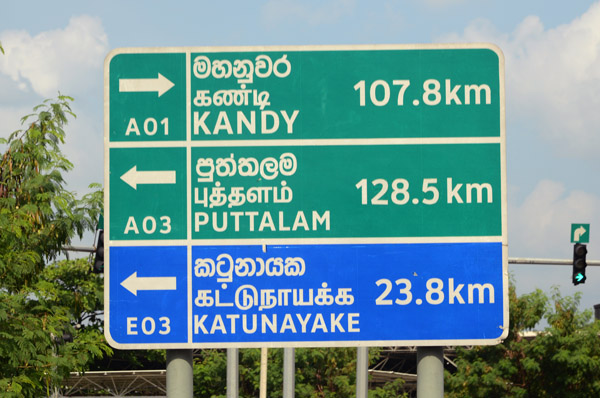 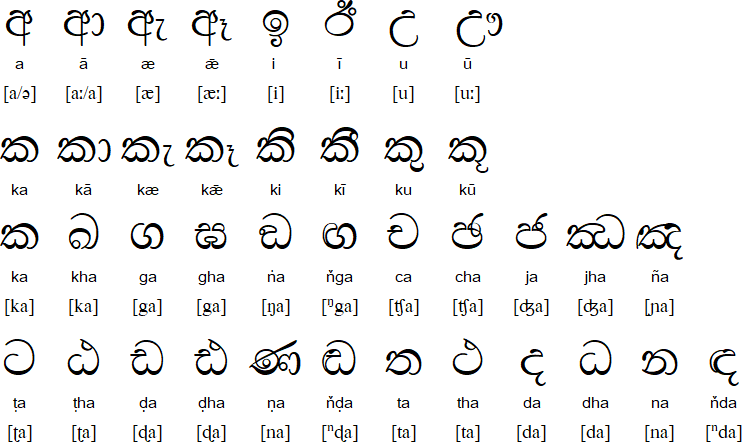 Source
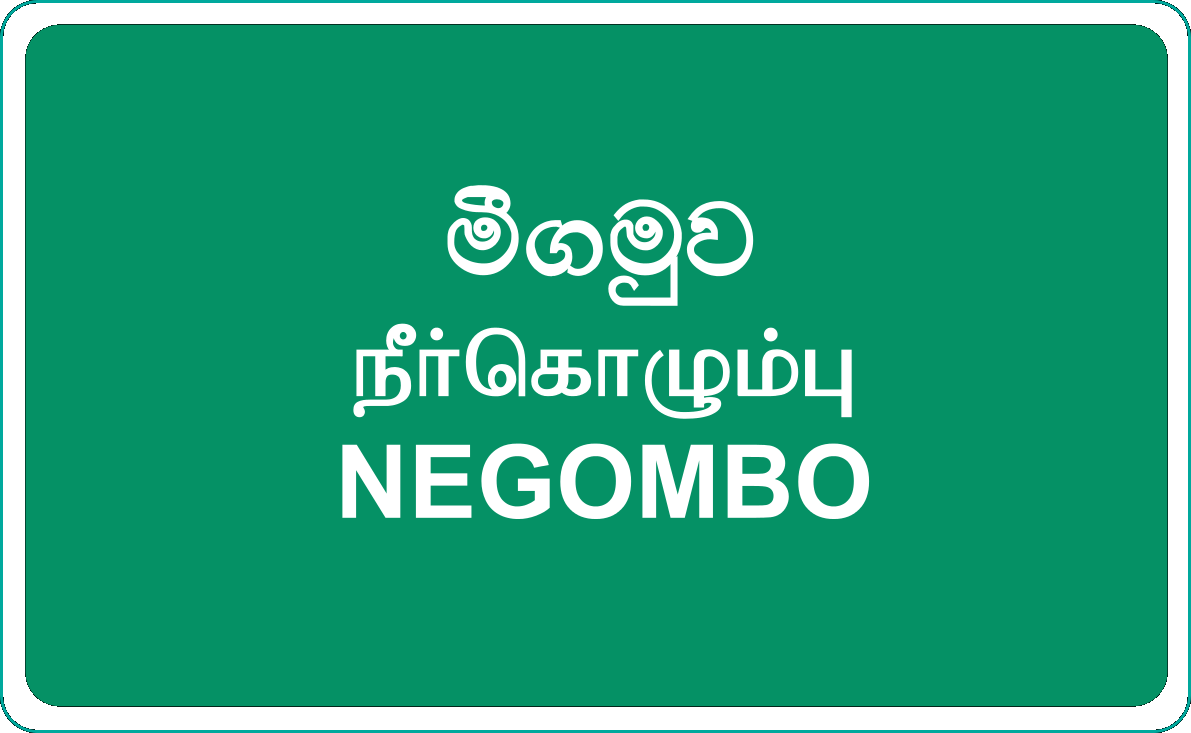 Source
Writing systems of Oceania
Caroline Island Script
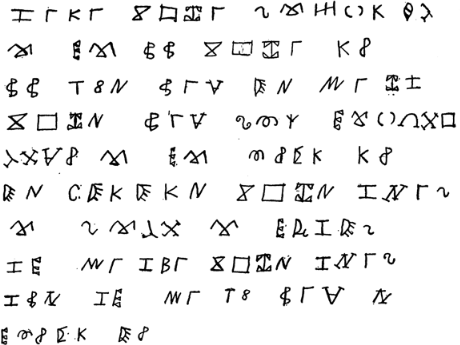 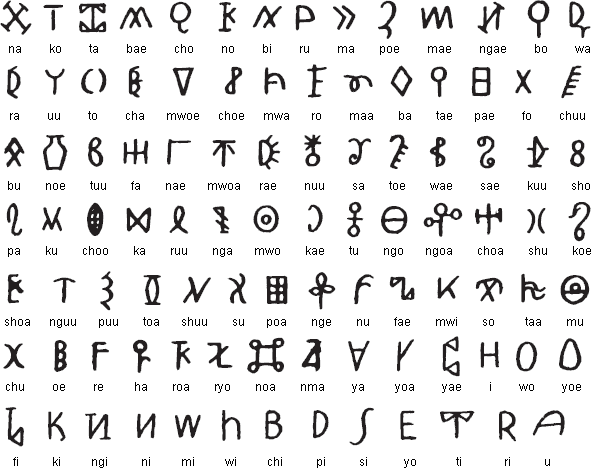 Source
Constructed scripts
Tengwar
Namárië. Altariello Nainië Lóriendessë
Ai! laurië lantar lassi súrinen,yéni únótimë ve rámar aldaron!Yéni ve lintë yuldar avániermi oromardi lissë-miruvórevaAndúnë pella, Vardo tellumarnu luini yassen tintilar i eleniómaryo airetári-lírinen.

Farewell. Galadriel's Lament in Lorien
Ah! like gold fall the leaves in the wind,long years numberless as the wings of trees!The long years have passed like swift draughtsof the sweet mead in lofty hallsbeyond the West, beneath the blue vaults of Vardawherein the stars tremblein the voice of her song, holy and queenly.
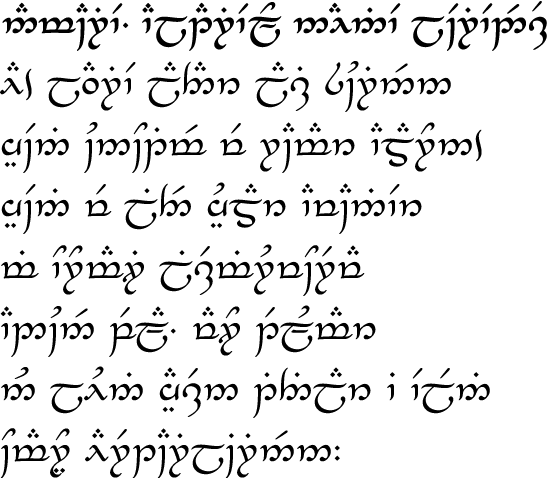 Constructed scripts
New Maori
Transliteration
Ko te katoa o nga tangata i te whanaungatanga mai e watea ana i nga here katoa; e tauriterite ana hoki nga mana me nga tika

Translation
All human beings are born free and equal in dignity and rights.
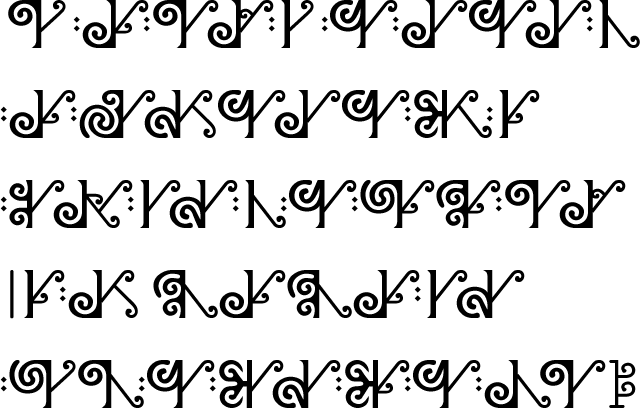 Constructed scripts
Sitelen
Transliteration
jan ali li kama lon nasin ni: ona li ken tawa li ken pali. jan ali li kama lon sama. jan ali li jo e ken pi pilin suli. jan ali li ken pali e wile pona ona. jan ali li jo e ken pi sona pona e ken pi pali pona. jan ali li wile pali nasin ni: ona li jan pona pi ante.
 
Translation
All human beings are born free and equal in dignity and rights. They are endowed with reason and conscience and should act towards one another in a spirit of brotherhood.
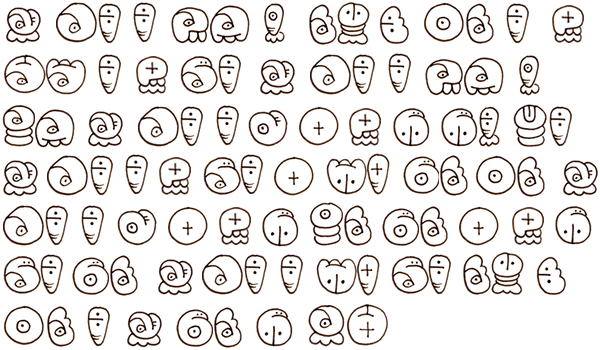 Constructed scripts
Betamaze
Transliteration
All human beings are born free and equal in dignity and rights. They are endowed with reason and conscience and should act towards one another in a spirit of brotherhood.
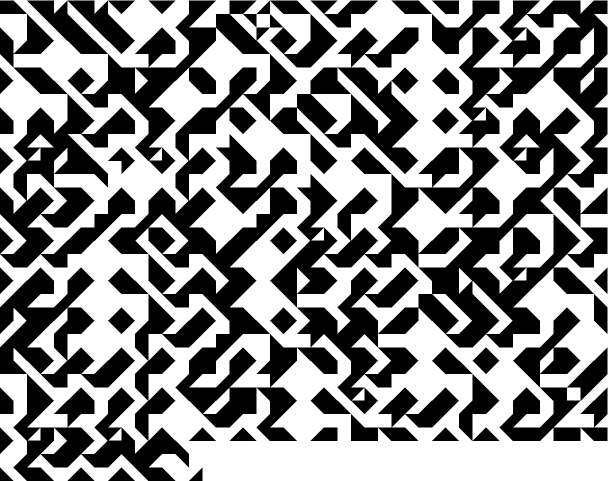 Thank you / Merci / Diolch / 謝謝Go raibh maith agaigh / DankeGracias / Dankon / спасибо / Tackありがとう / Tapadh leibh / Hvala lepa
Web: Omniglot.comBlog: Omniglot.com/blogPodcast: Omniglot.com/radioEmail: feedback@omniglot.comPresentation: omniglot.com/diversityofwriting.pptx